Welcome toMassHire Career Information Systems
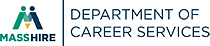 University of Oregon : into CAREERS
MassHire Career Information System
MassHire Career Information Systems is purchased with grants by the US Department of Labor (USDOL) Employment and Training Administration,  it is primarily procured for the use of the Department of Career Services Career Centers, it’s partners and Massachusetts constituents.  As such the trainings focus is for career center staff usage.
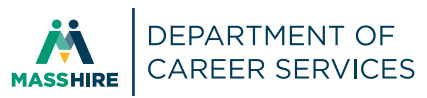 The MassHire CIS Training Calendarhttps://www.mass.gov/how-to/masshire-career-information-system-training
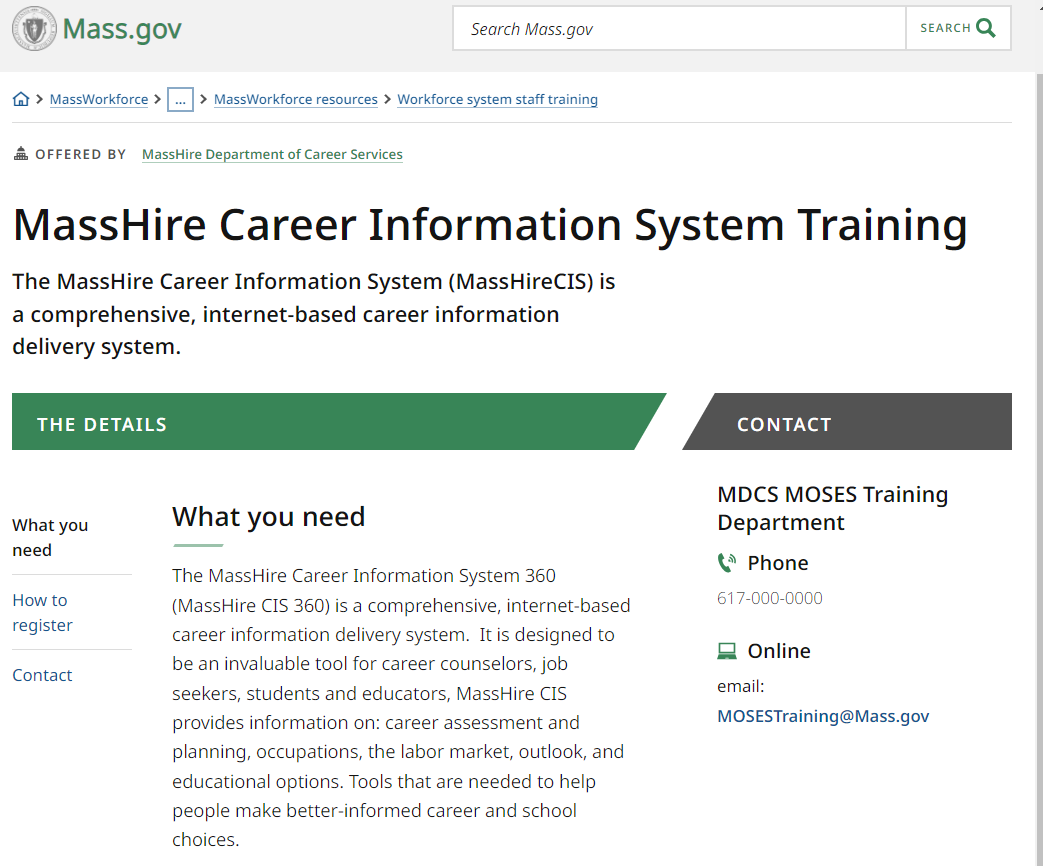 The MassHire CIS Resourceshttps://www.mass.gov/service-details/masshire-cis-material
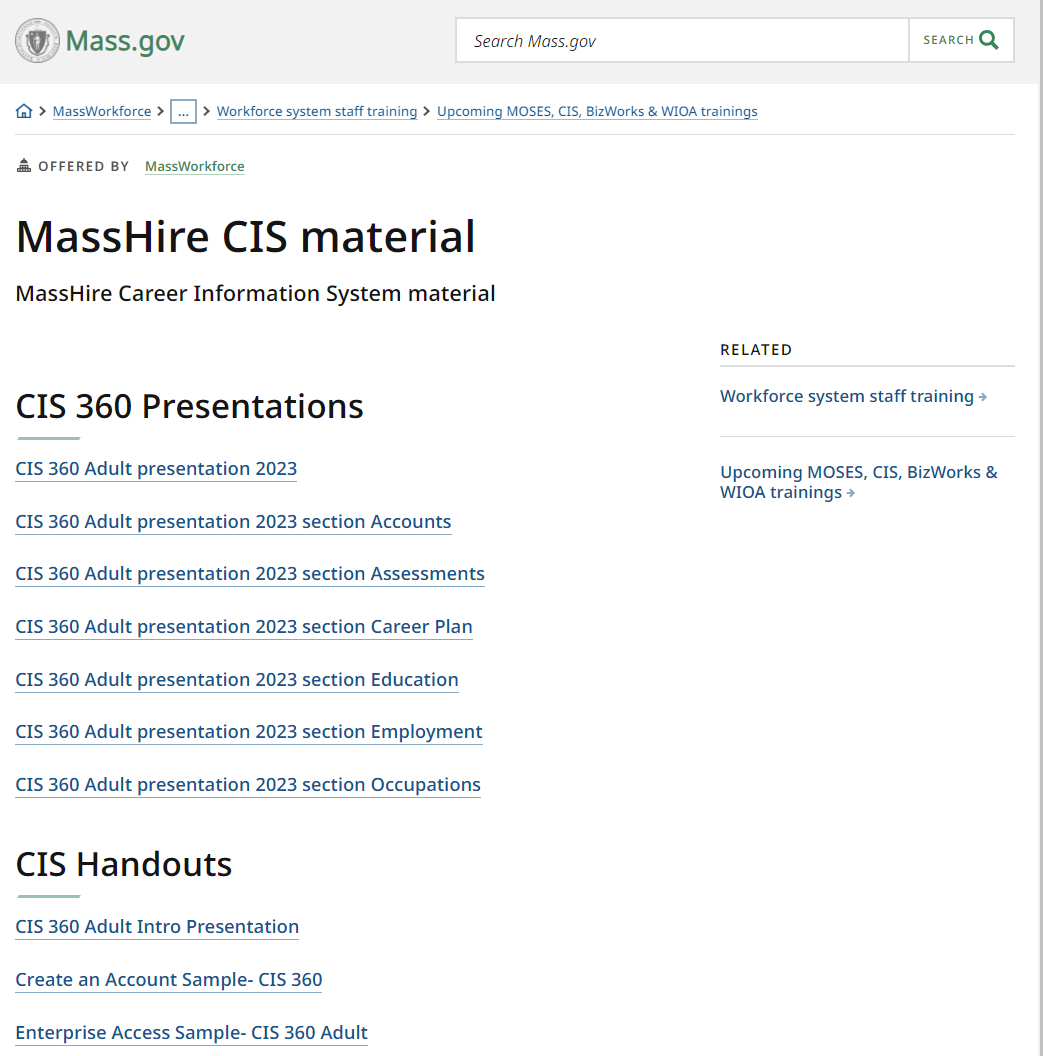 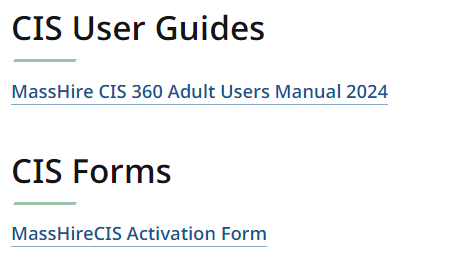 The MassHire Career Information System Portalhttps://portal.ma.cis360.org/
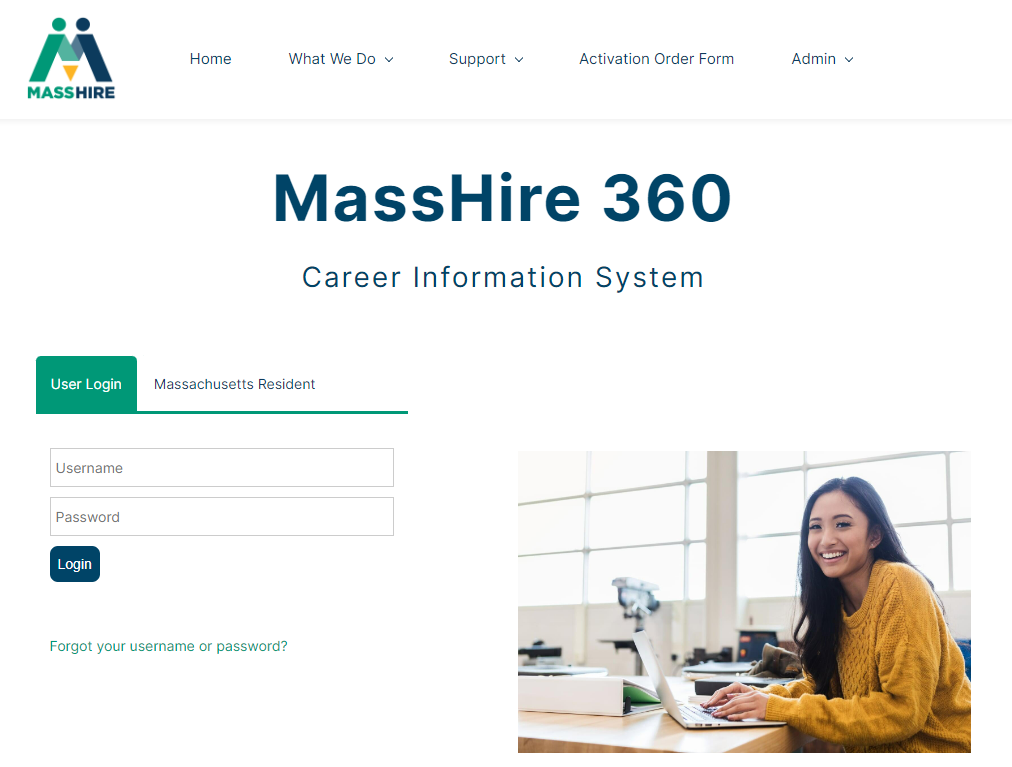 User Dashboard
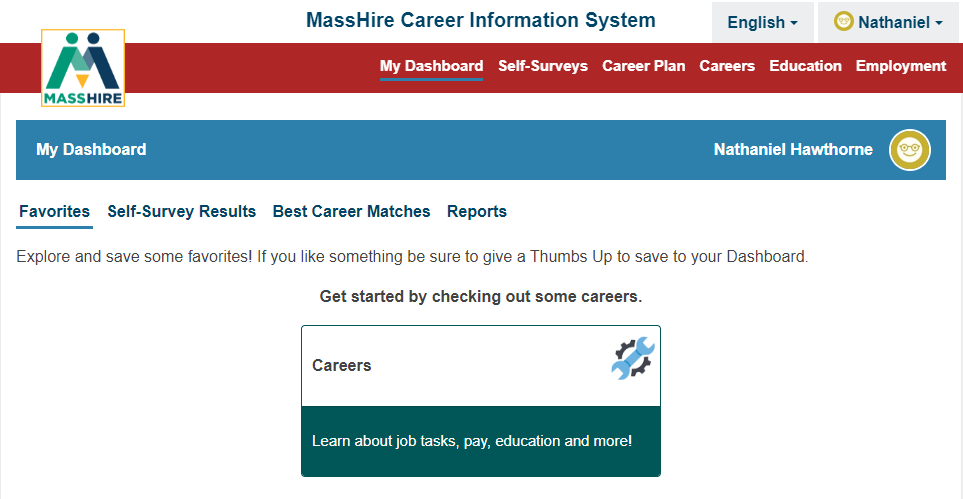 English / Español
Note:  
Español version originally done by Texas translation affiliation using Mexican Spanish
Education
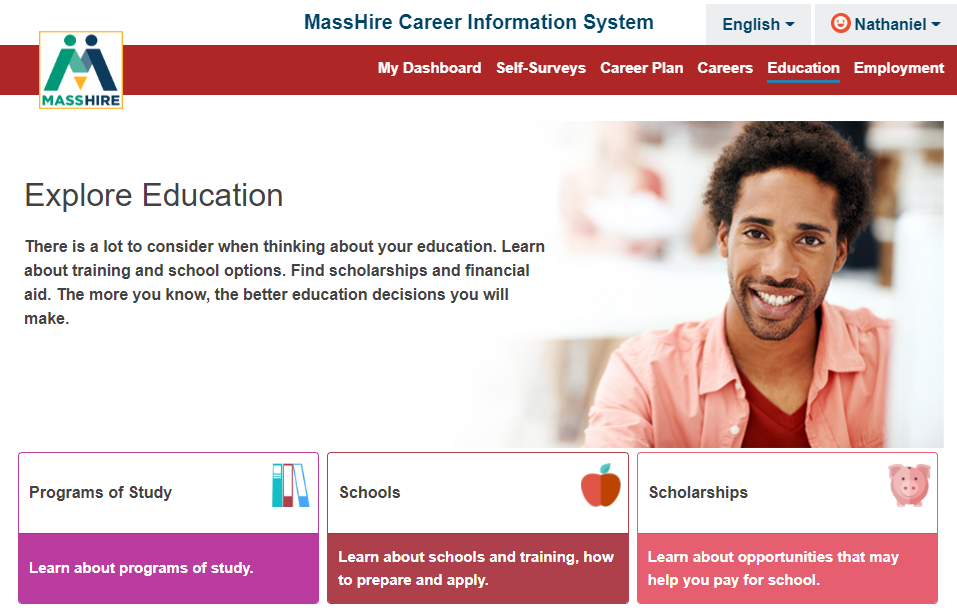 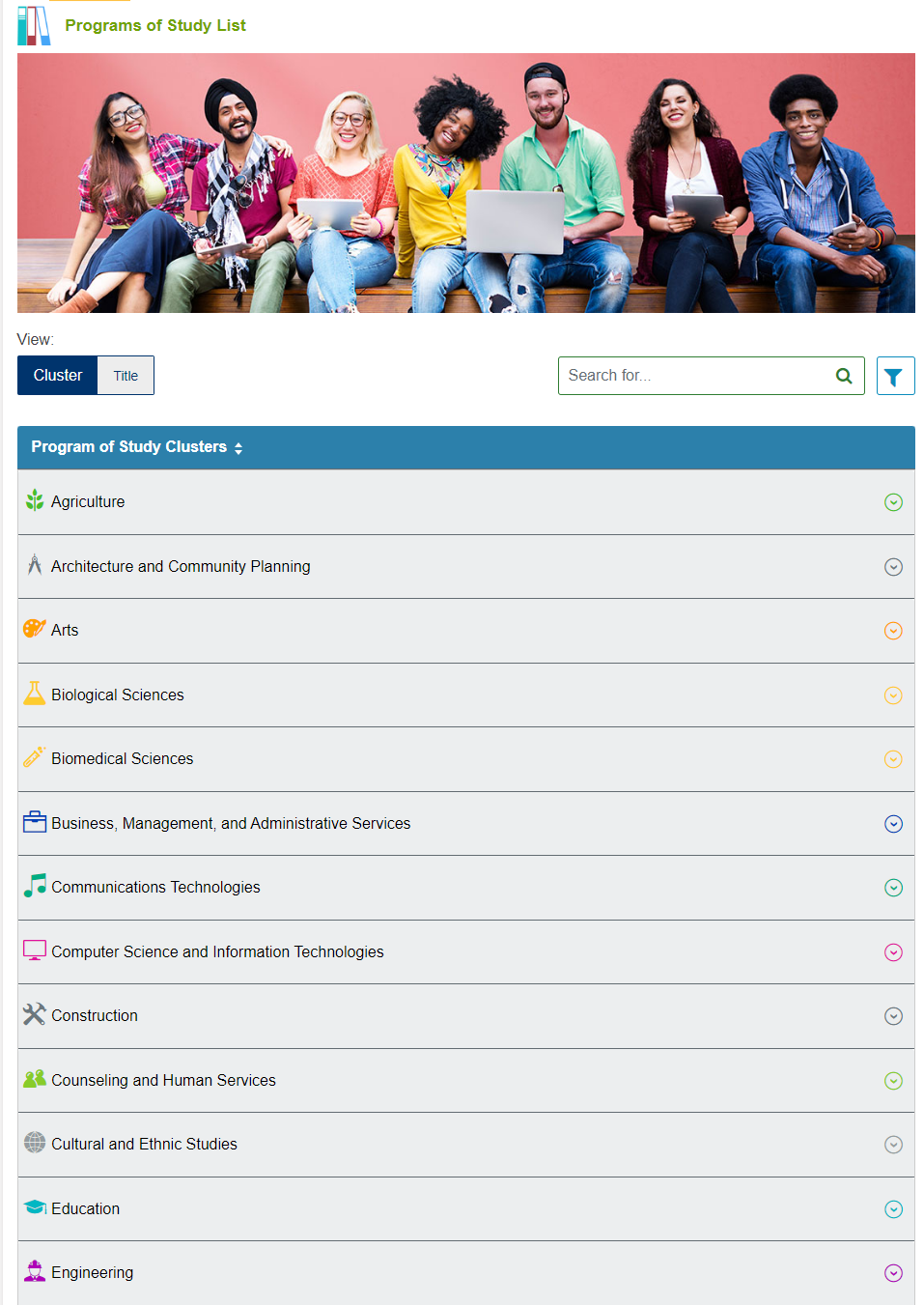 Education
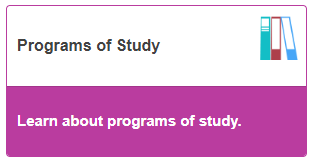 Note:  

Program of Study 
Majors
Education
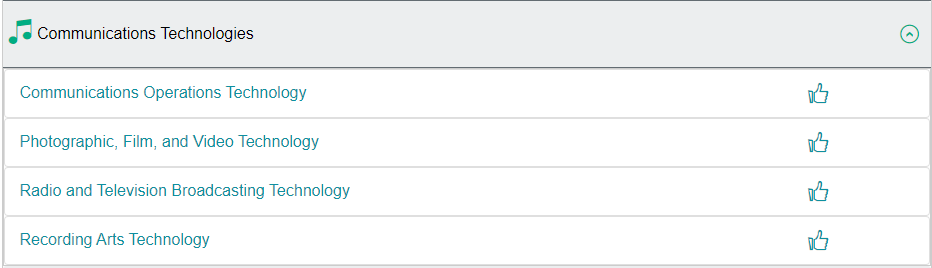 Note:  

Program of Study 
Majors 
Subject and Minors
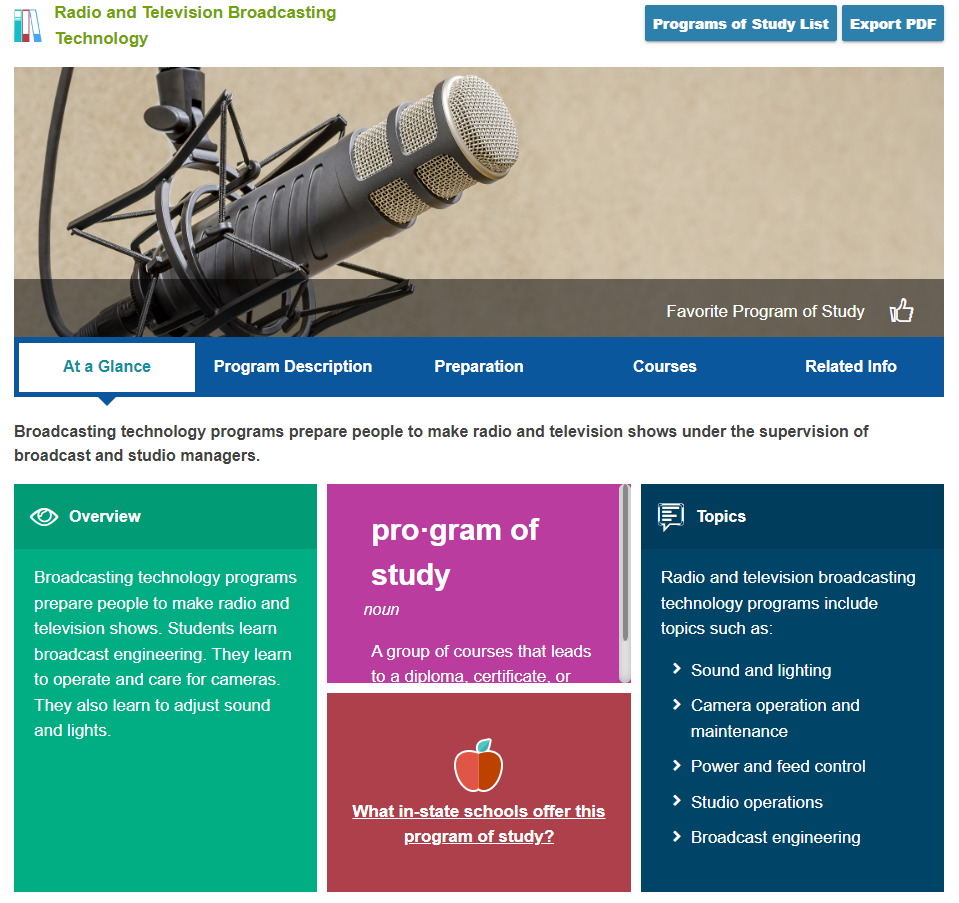 Education
Note:  

Program of Study 
Majors 
Subject and Minors
Major Details
At A Glance
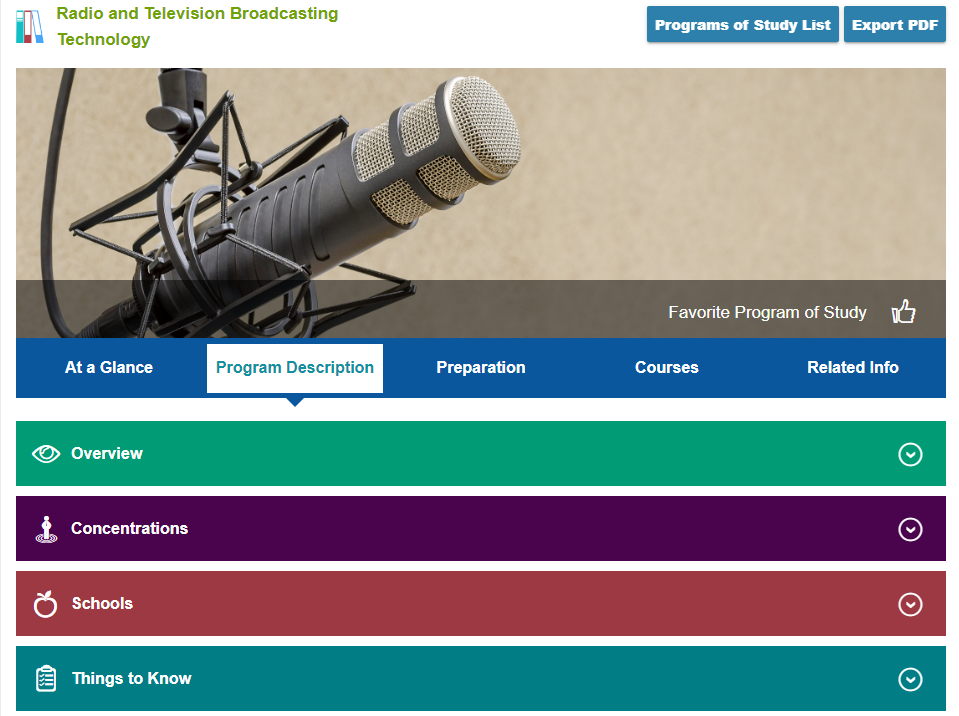 Education
Note:  

Program of Study 
Majors 
Subject and Minors
Major Details
Program Description
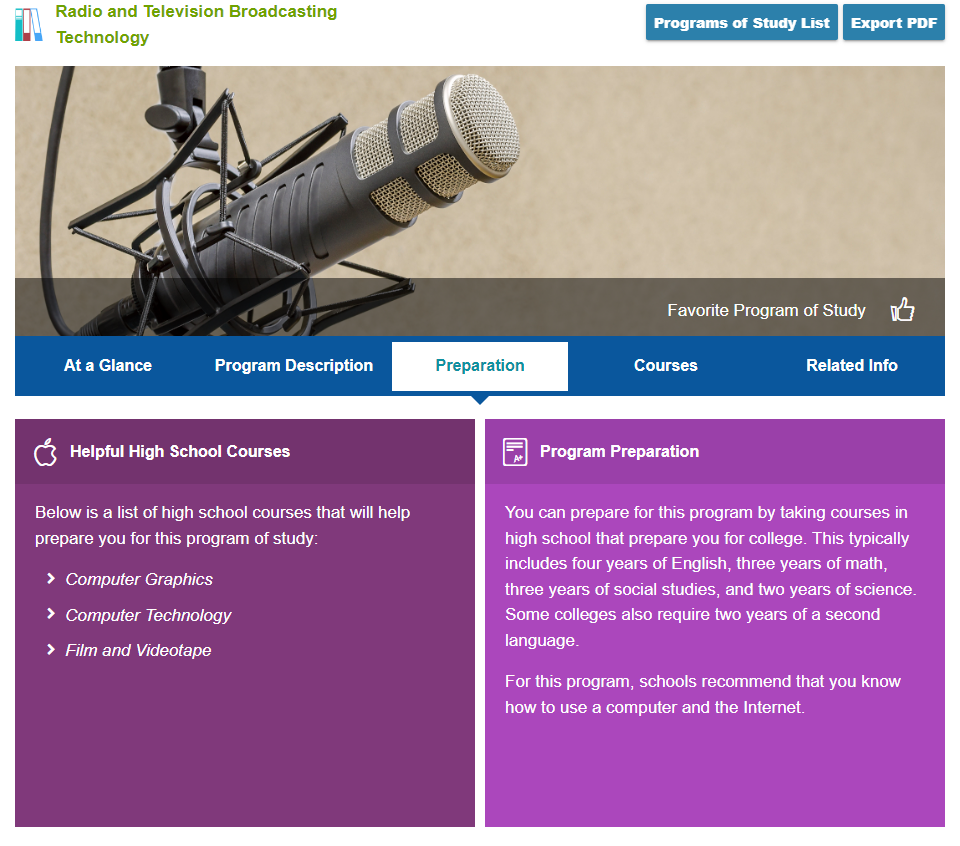 Education
Note:  

Program of Study 
Majors 
Subject and Minors
Major Details
Preparation
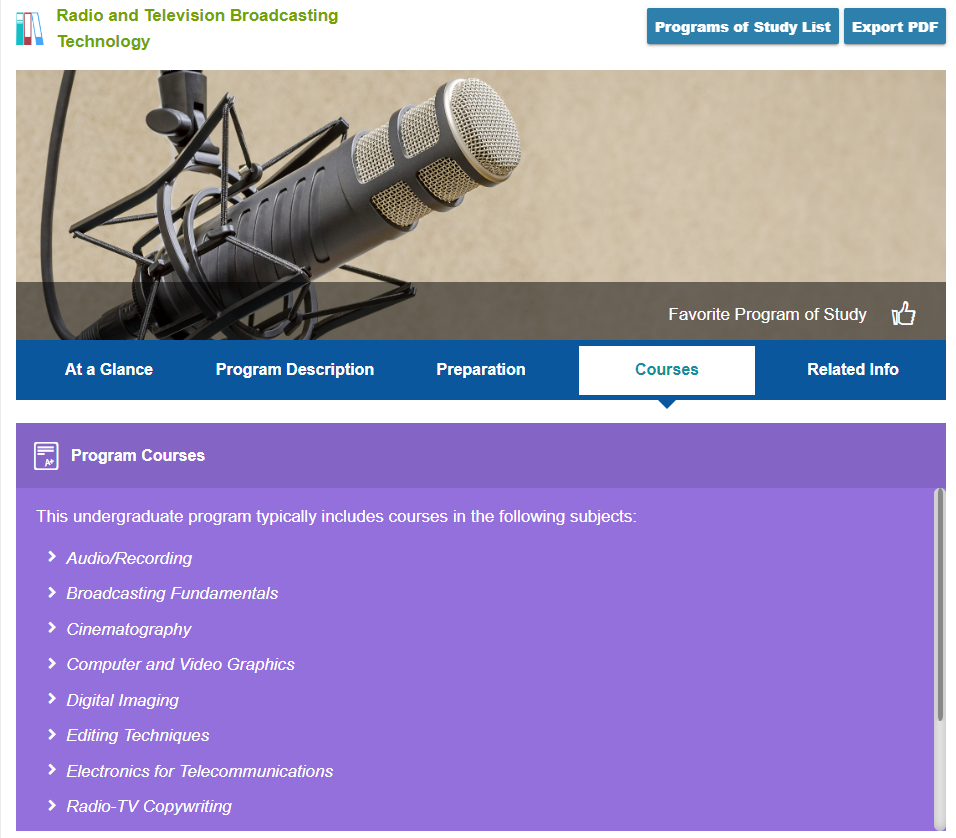 Education
Note:  

Program of Study 
Majors 
Subject and Minors
Major Details
Courses
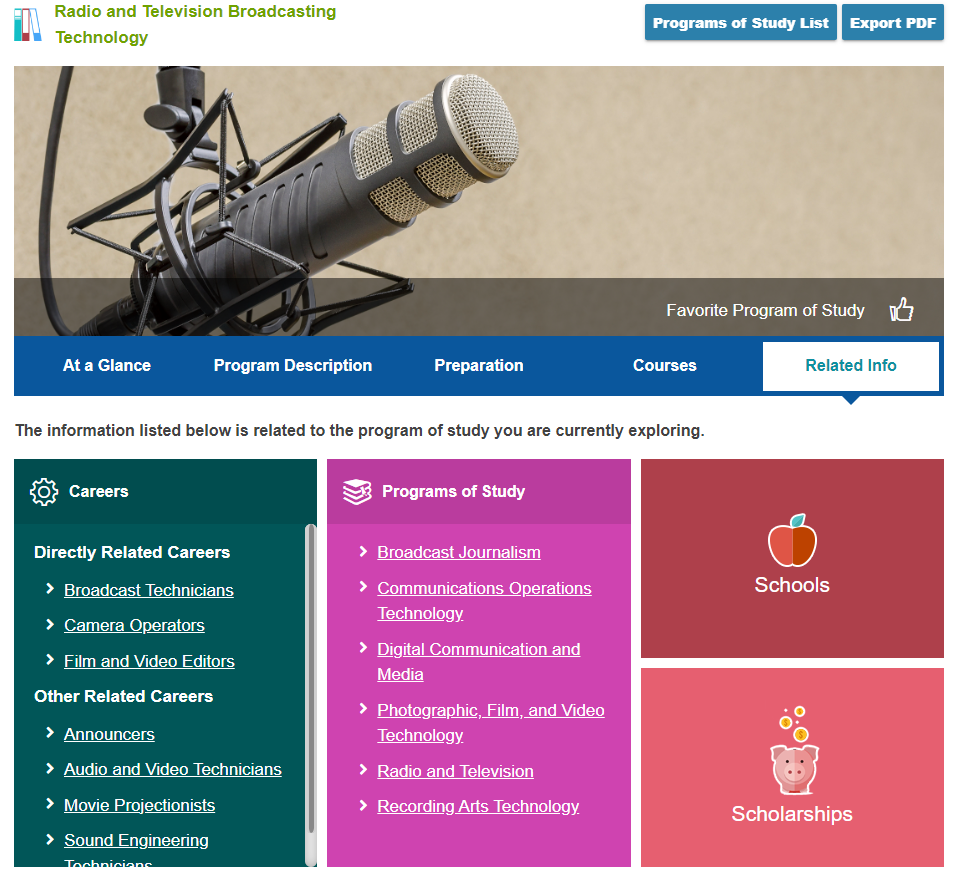 Education
Note:  

Program of Study 
Majors 
Subject and Minors
Major Details
Related Info
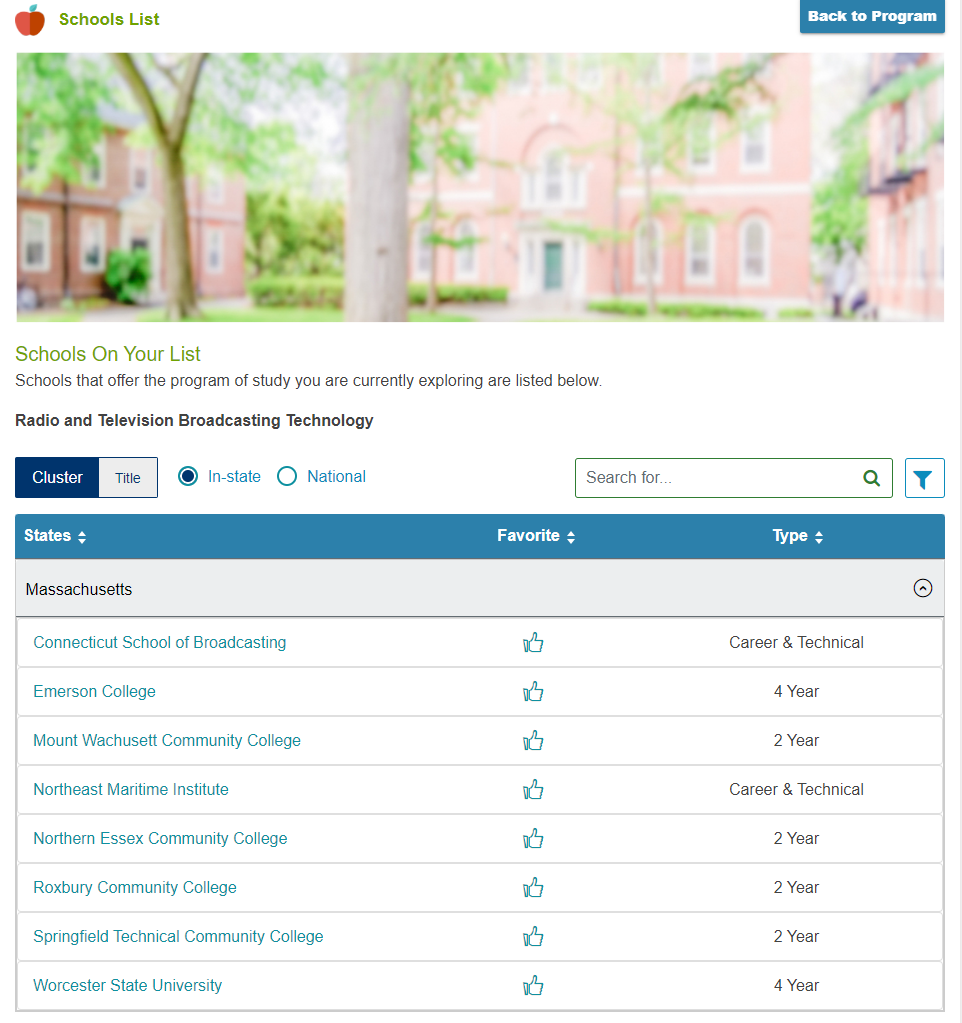 Education
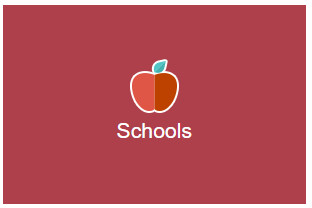 Note:  

Related Info

Schools
Massachusetts is the default
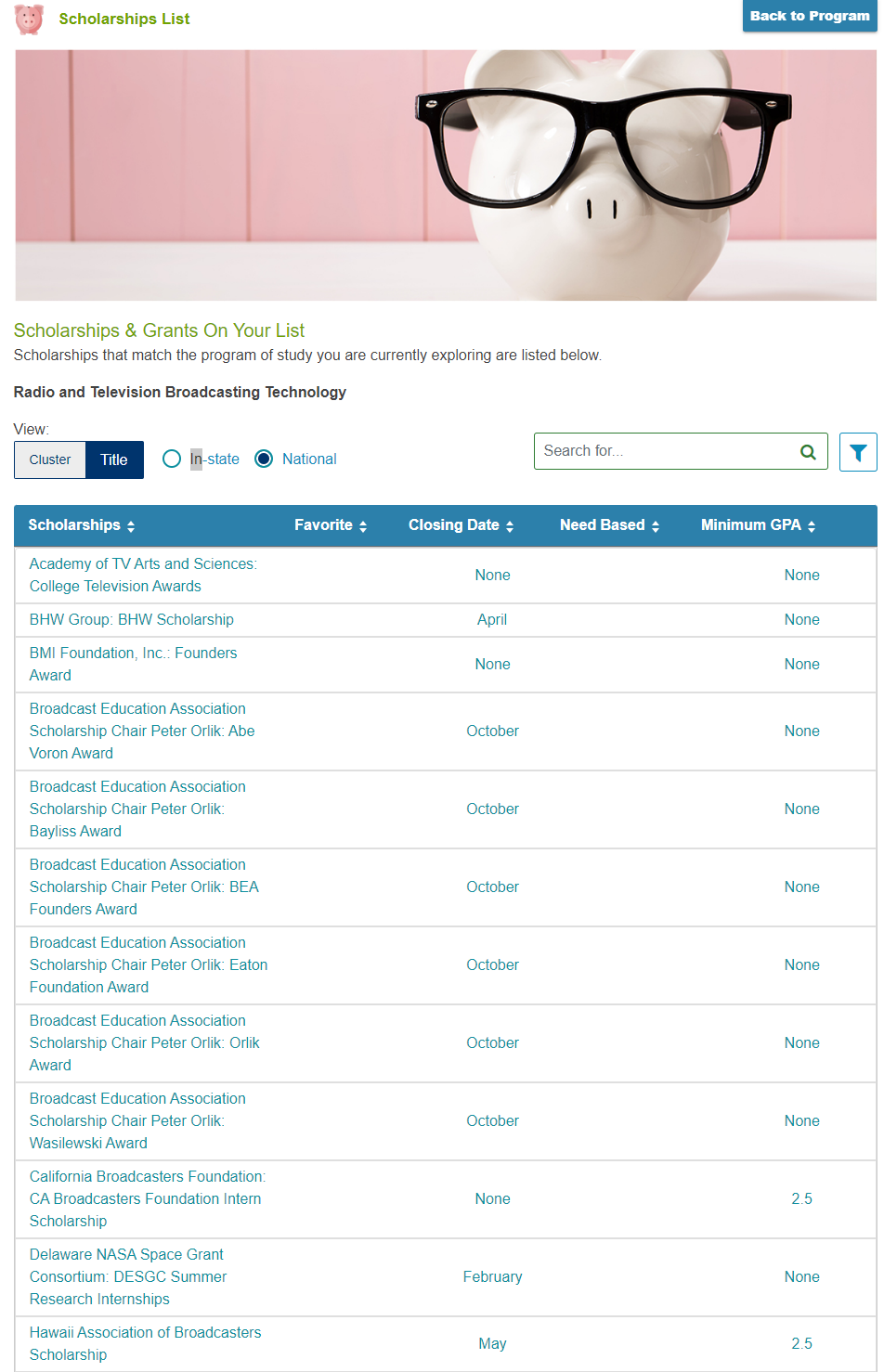 Education
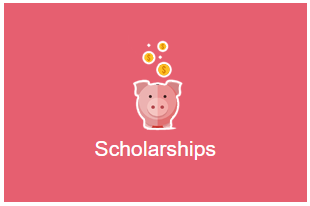 Note:  

Related Info

Scholarships & Grants listing
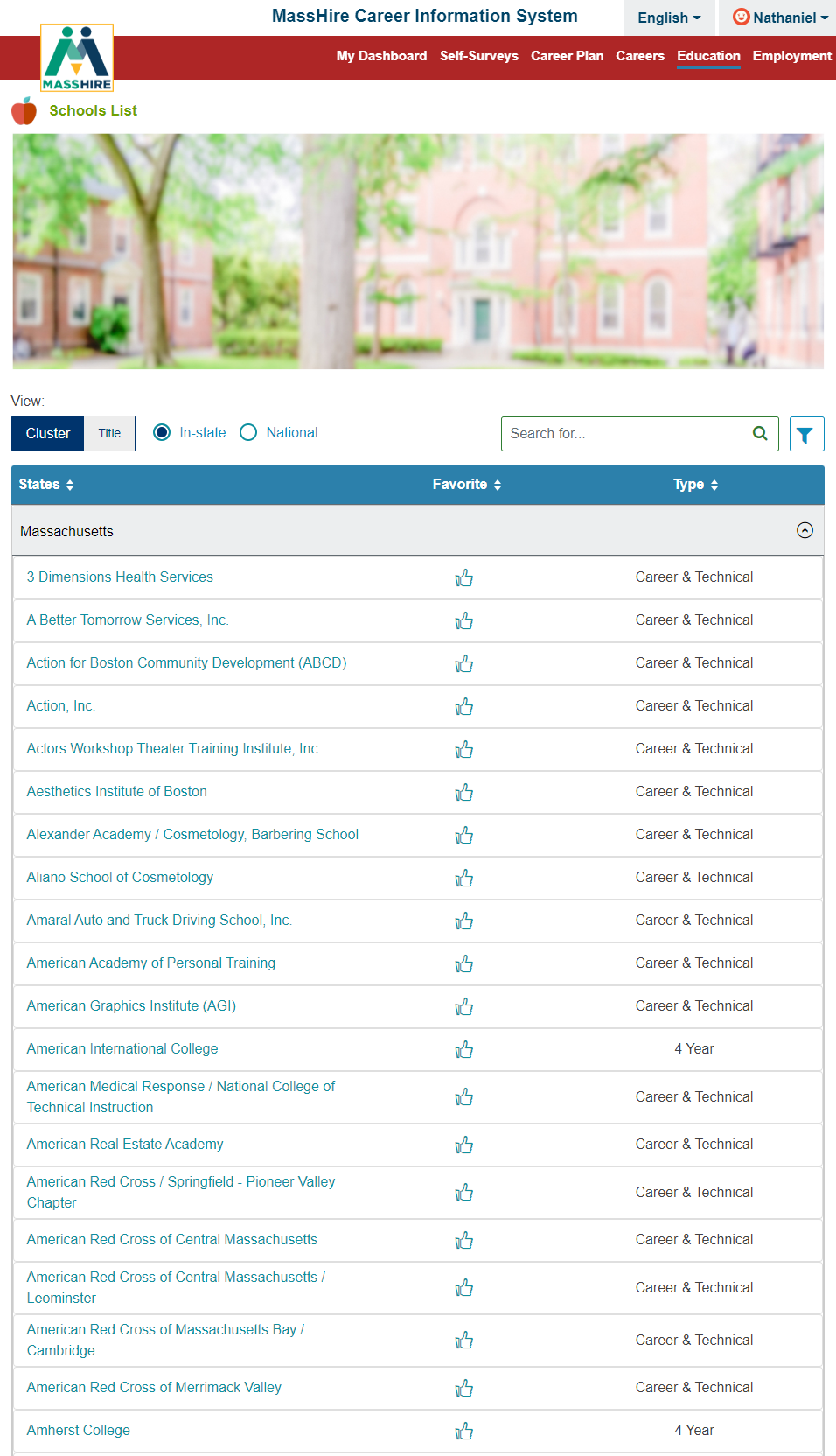 Education
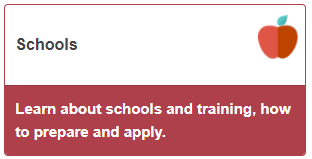 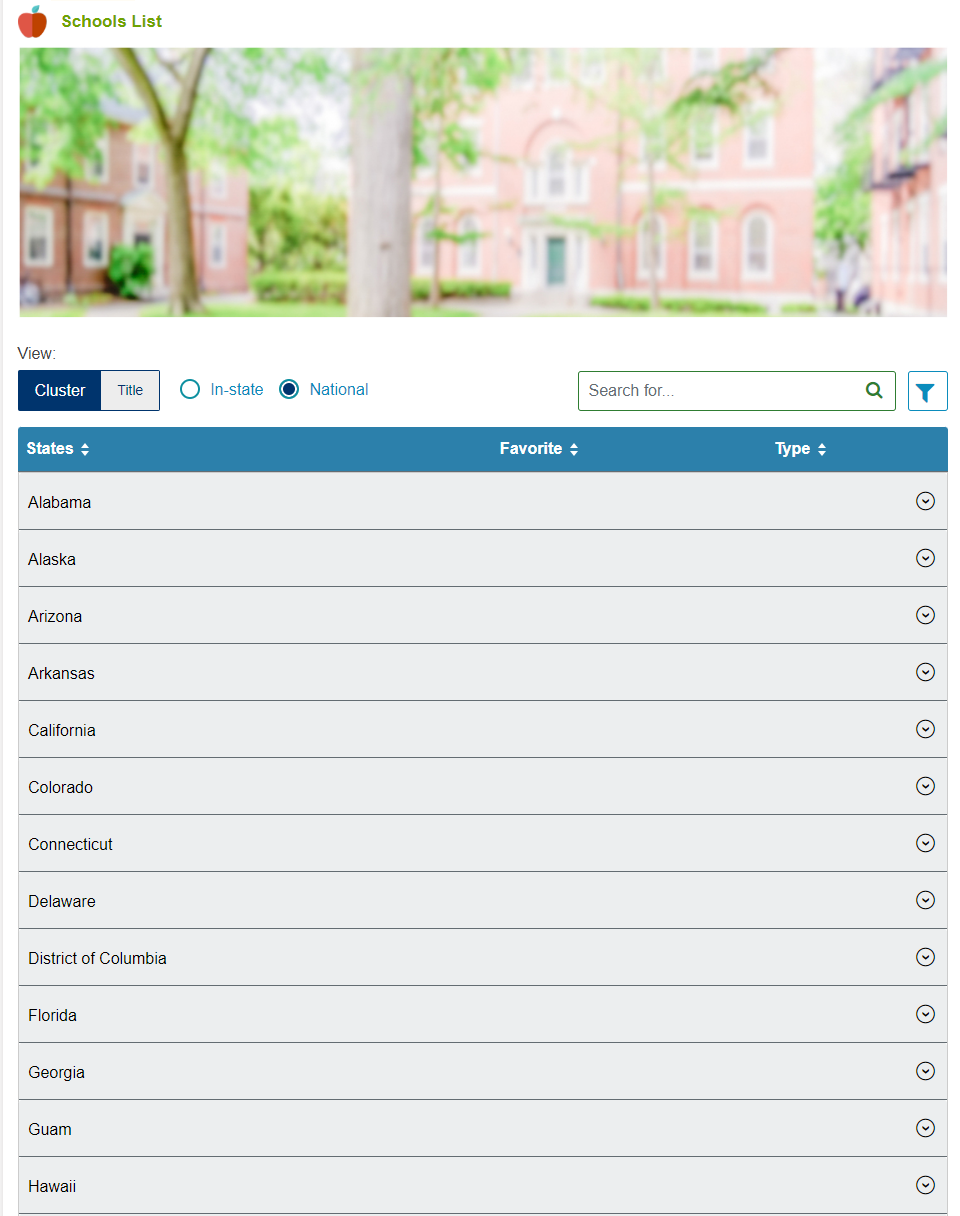 Education
Note:  

Schools

States(Petersons)
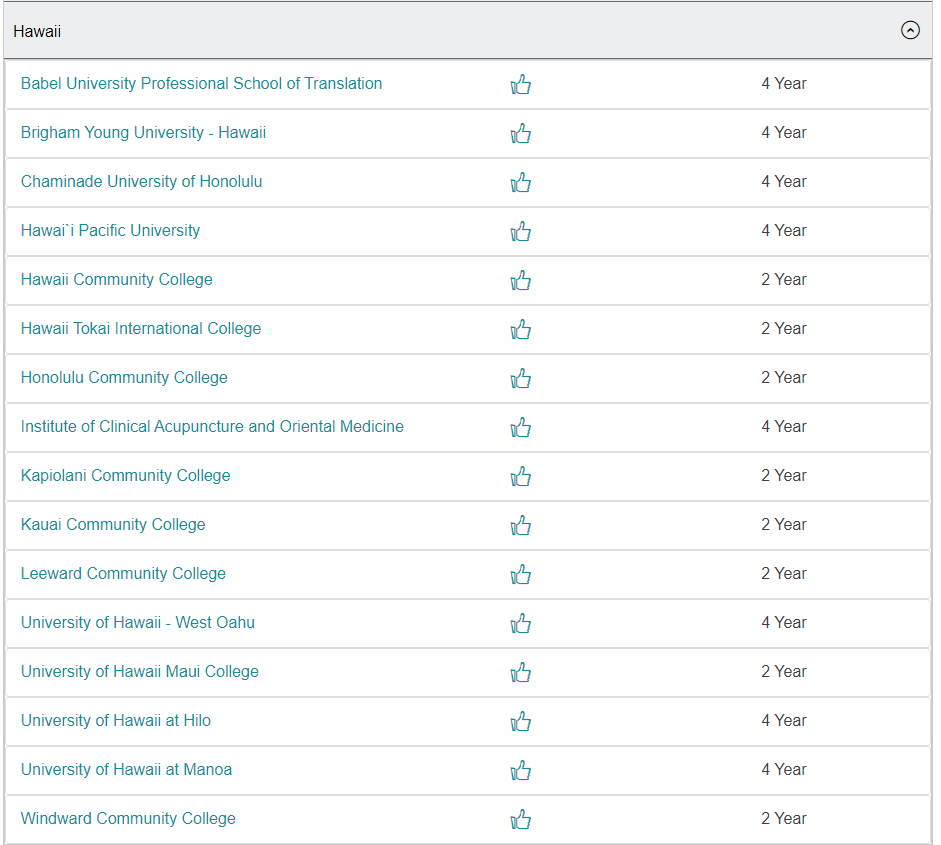 Education
Note:  

Schools

A state: Hawaii
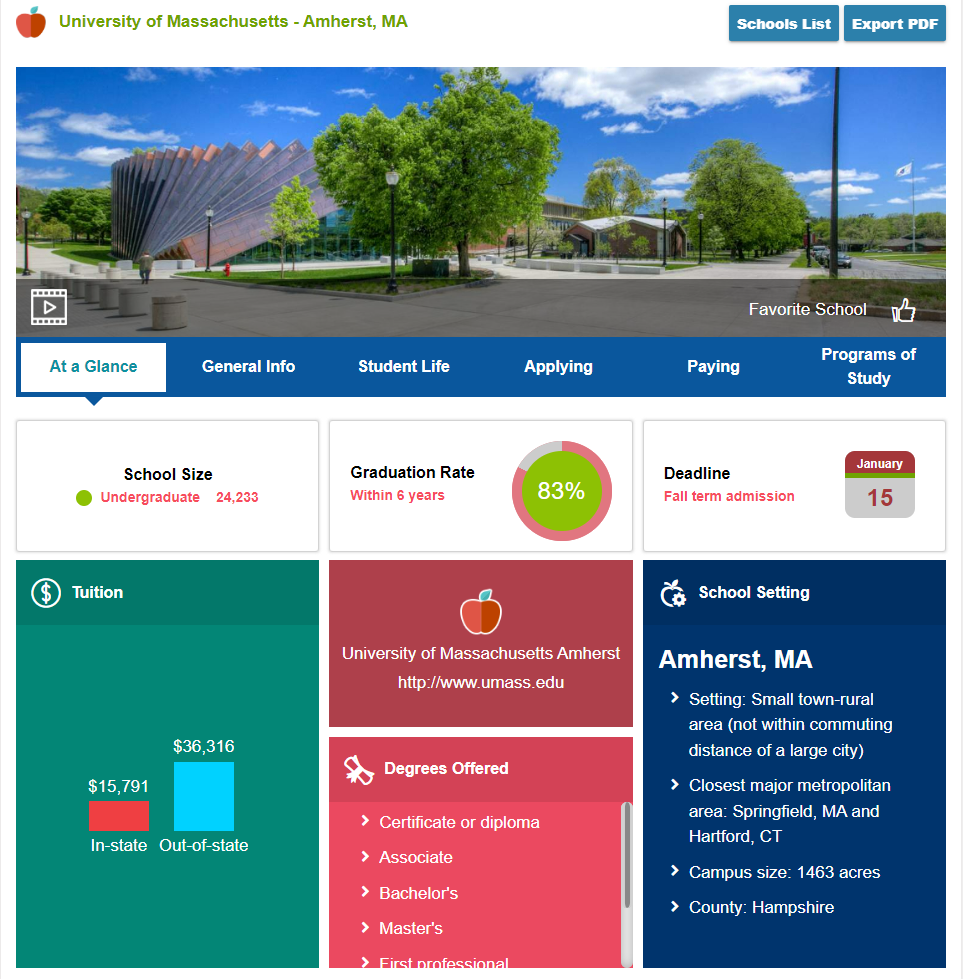 Education
Note:  

Schools

A College / University / Training  Provider
At A Glance
Education
Note:  

Schools

A College / University /  Training Provider
At A Glance
Video
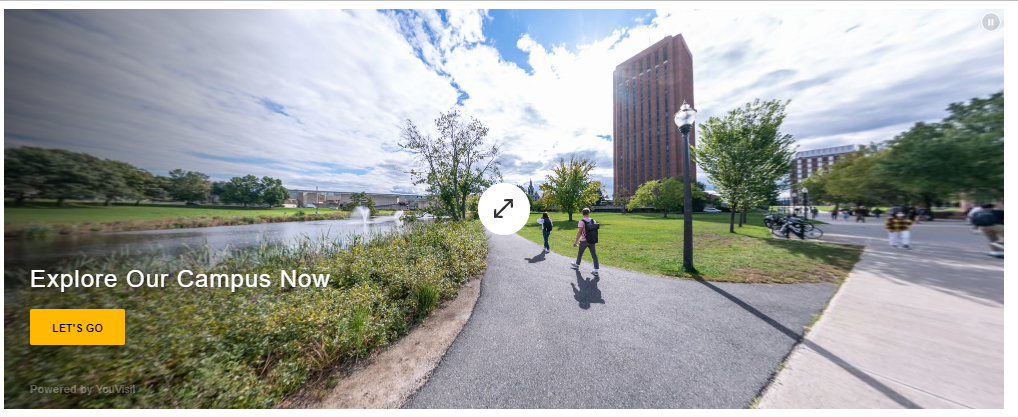 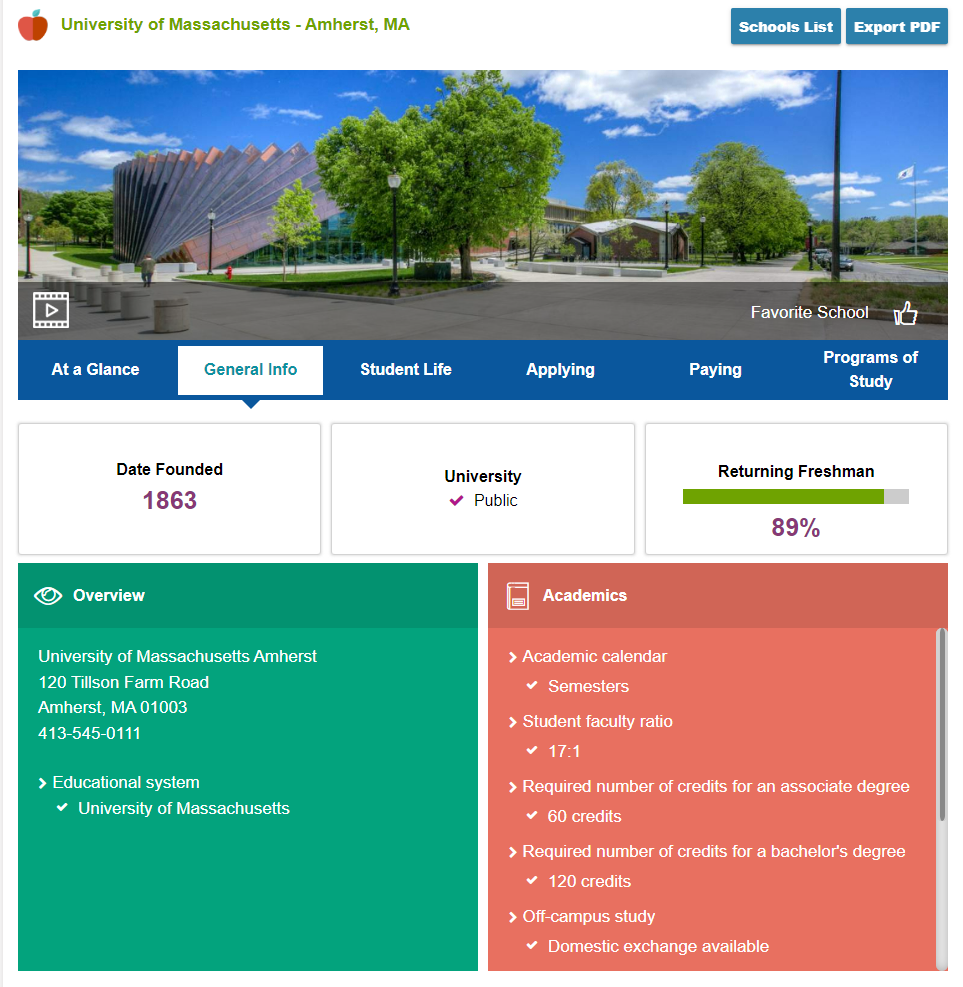 Education
Note:  

Schools

A College / University /  Training Provider
General Info
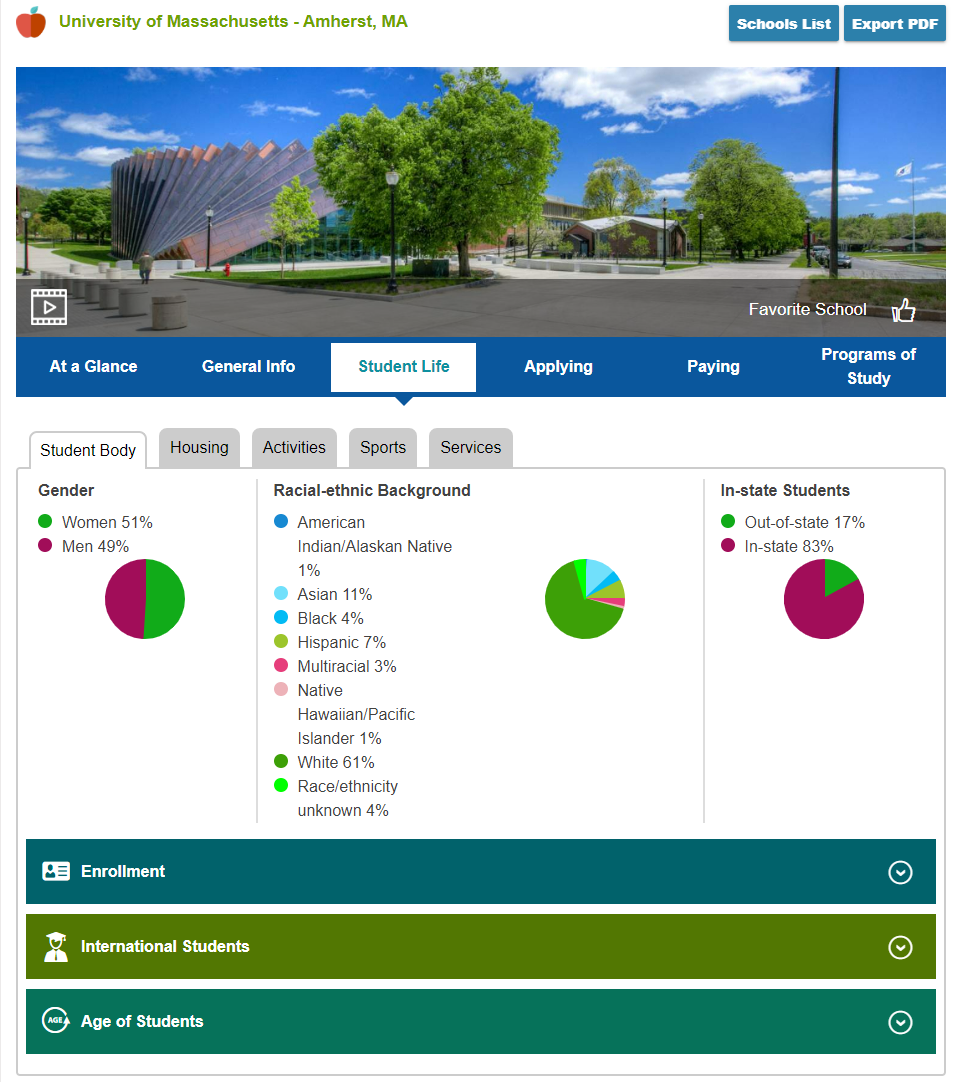 Education
Note:  

Schools

A College / University /  Training Provider
Student Life
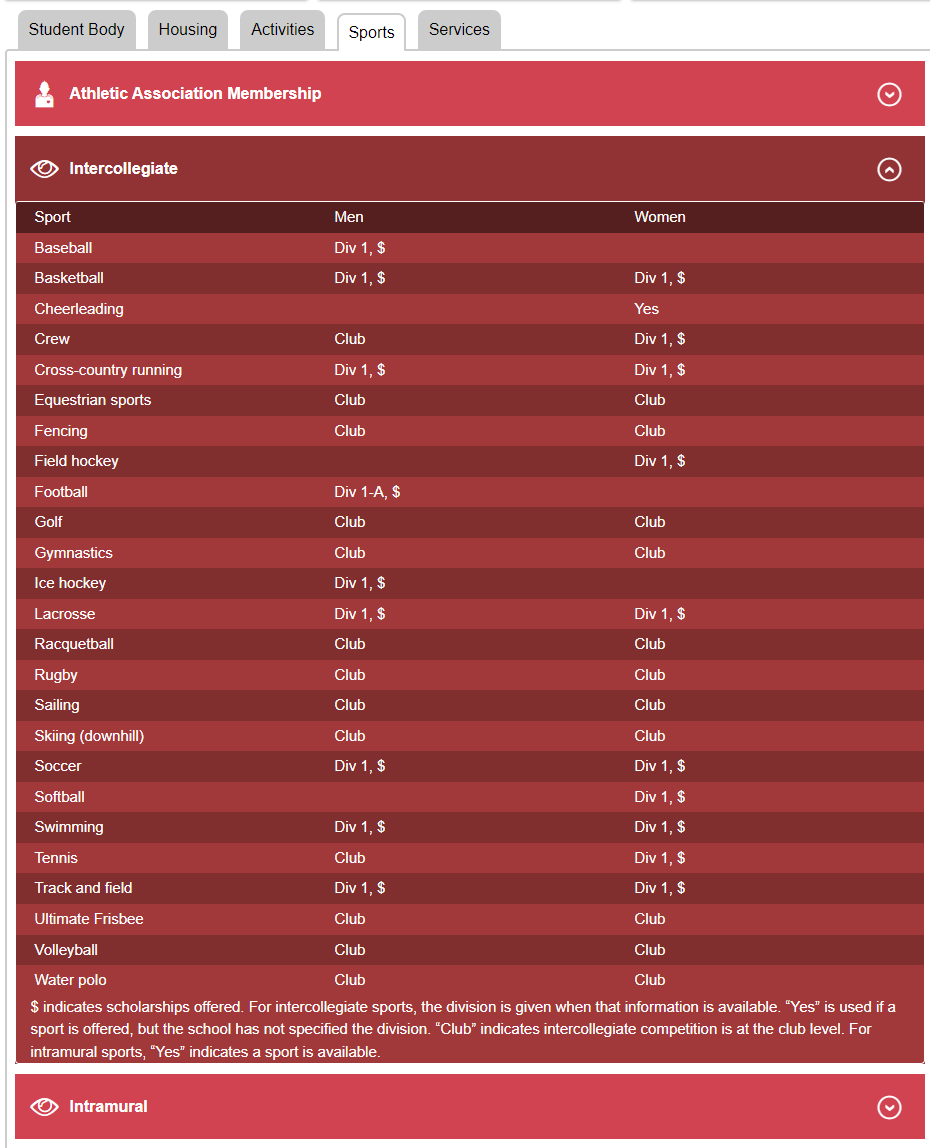 Education
Note:  

Schools

A College / University /  Training Provider
Student Life
Sports with Scholarships
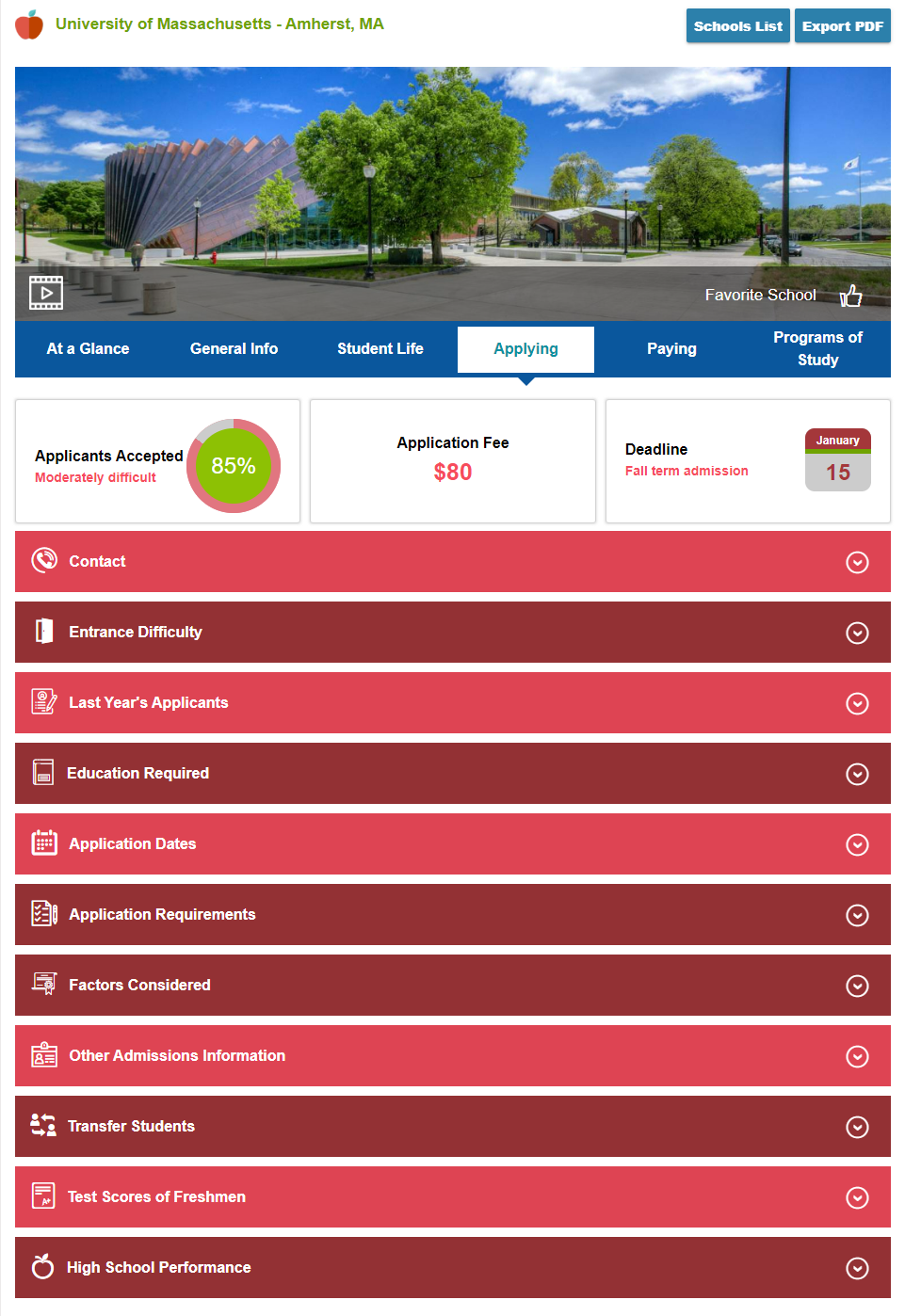 Education
Note:  

Schools

A College / University /  Training Provider
Applying
Education
Note:  

Schools

A College / University /  Training Provider
Applying
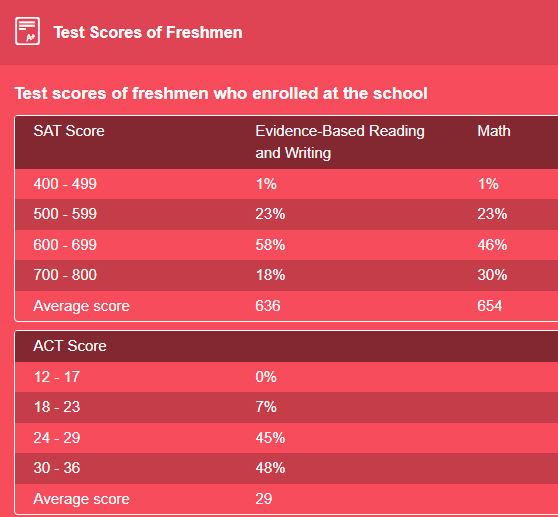 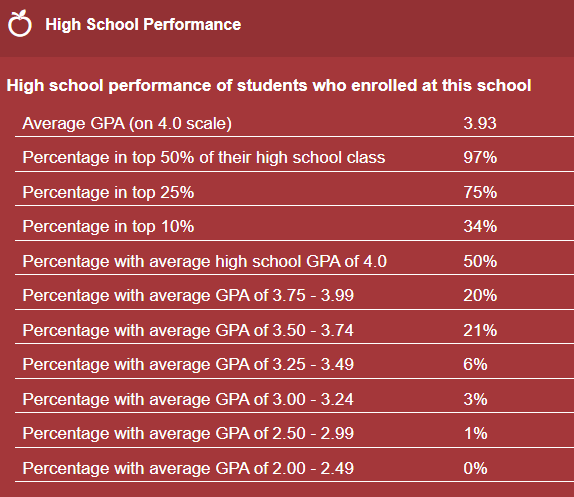 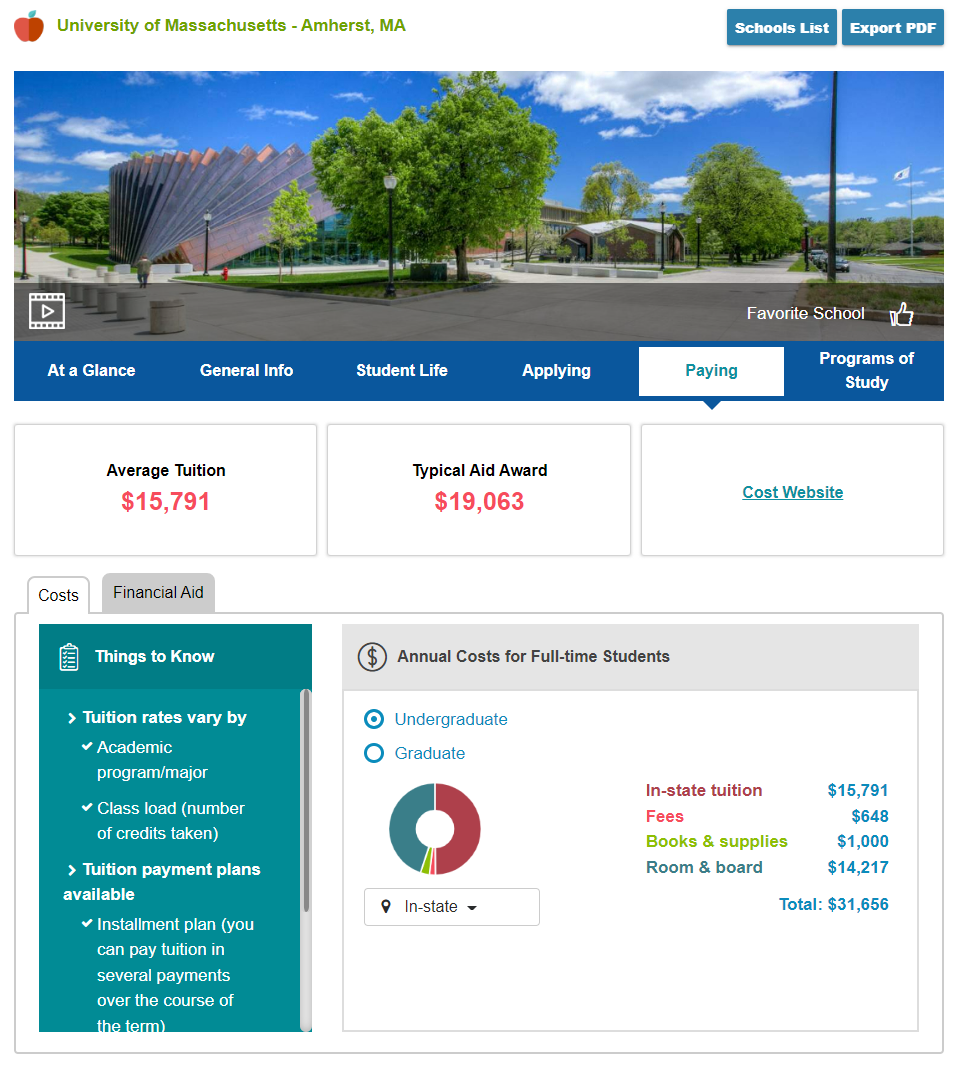 Education
Note:  

Schools

A College / University /  Training Provider
Paying
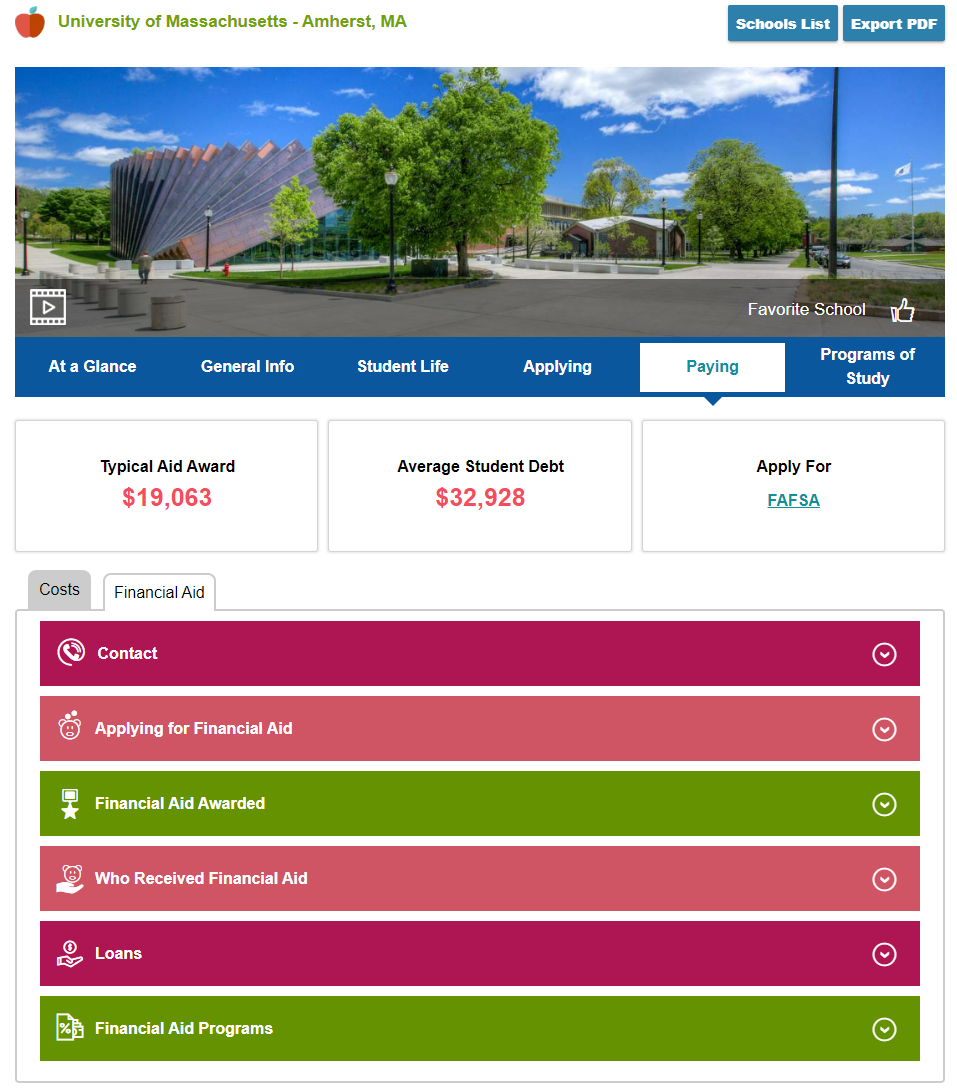 Education
Note:  

Schools

A College / University /  Training Provider
Applying
Financial Aid
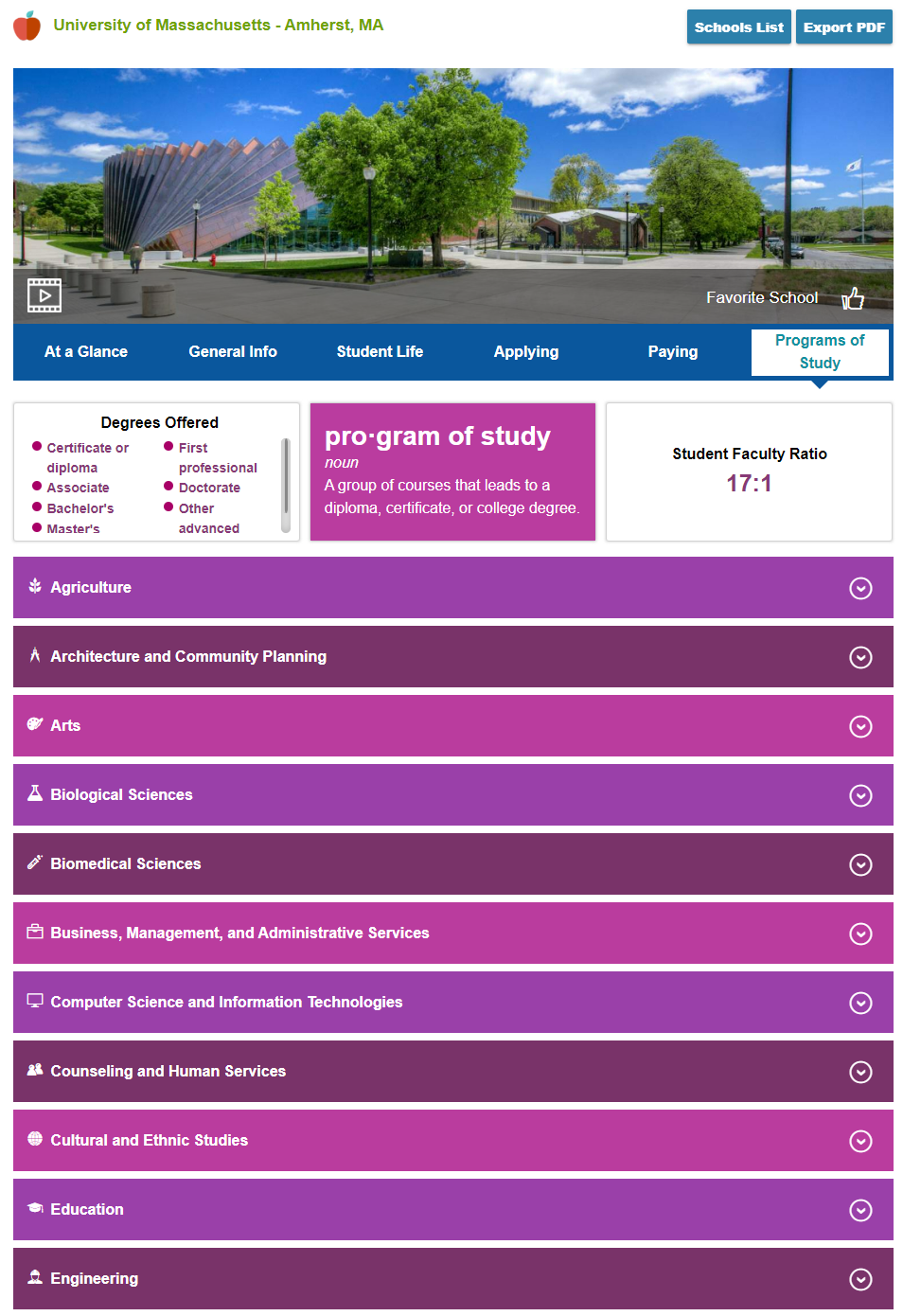 Education
Note:  

Schools

A College / University /  Training Provider
Programs of Study
Note:  

Schools

A College / University /  Training Provider
Programs of Study & Massachusetts schools
Education
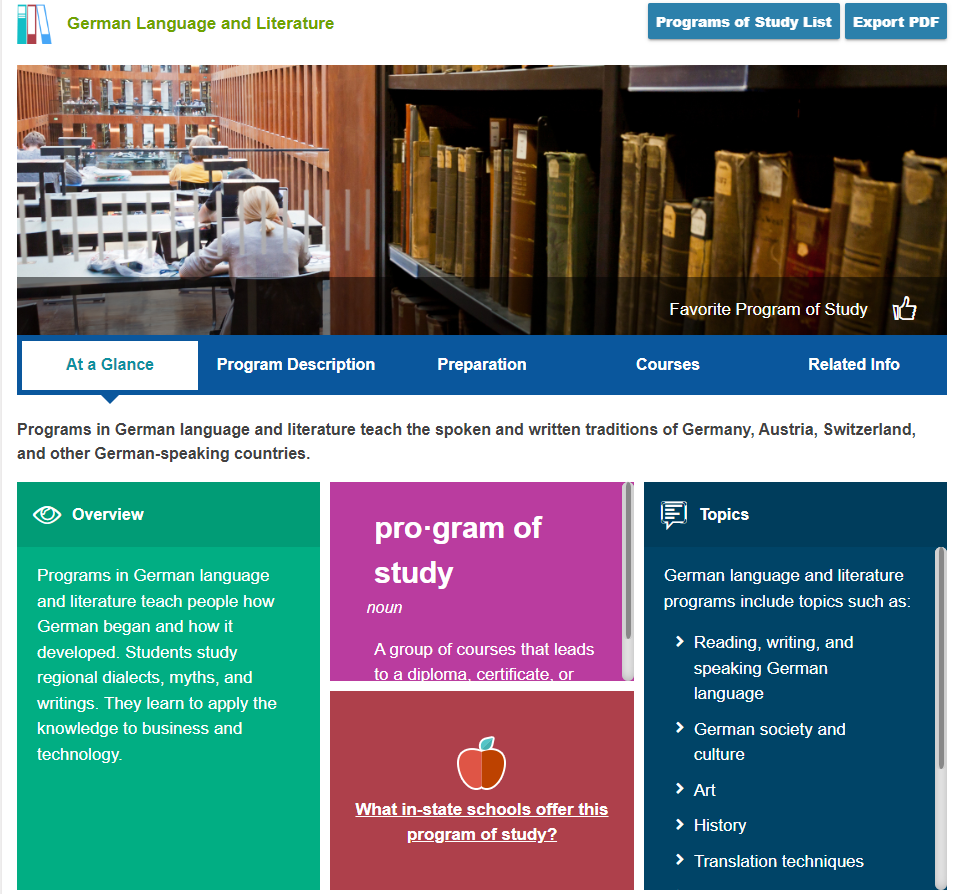 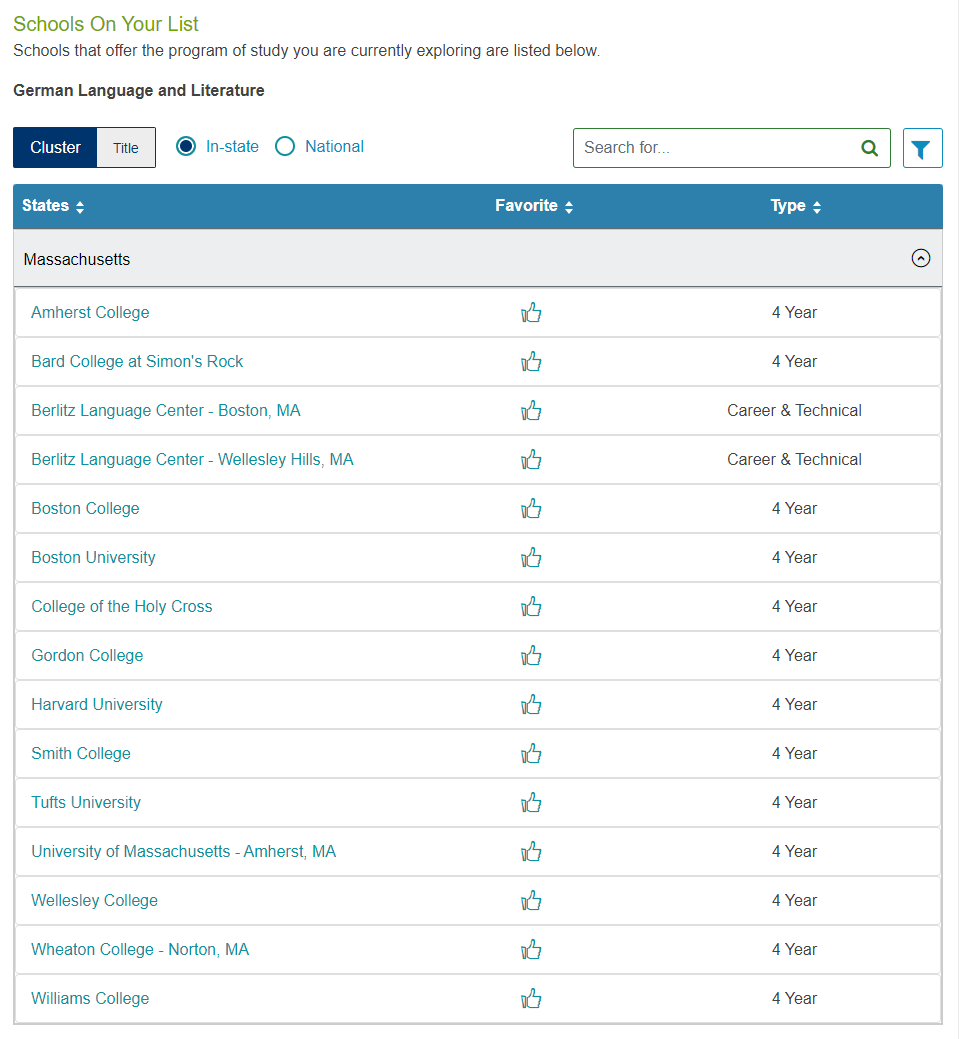 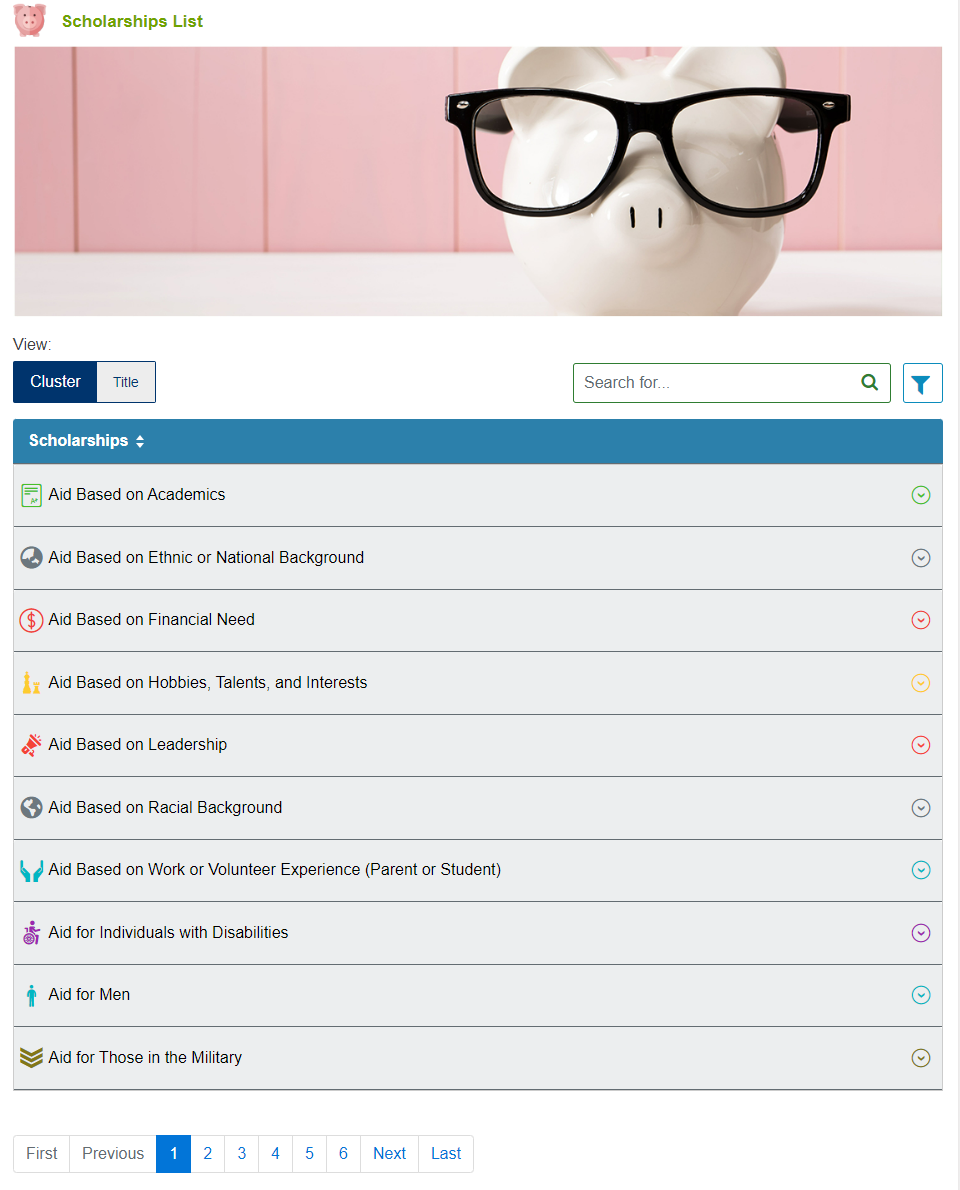 Education
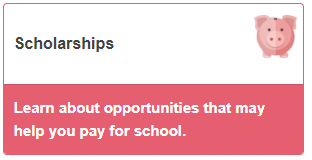 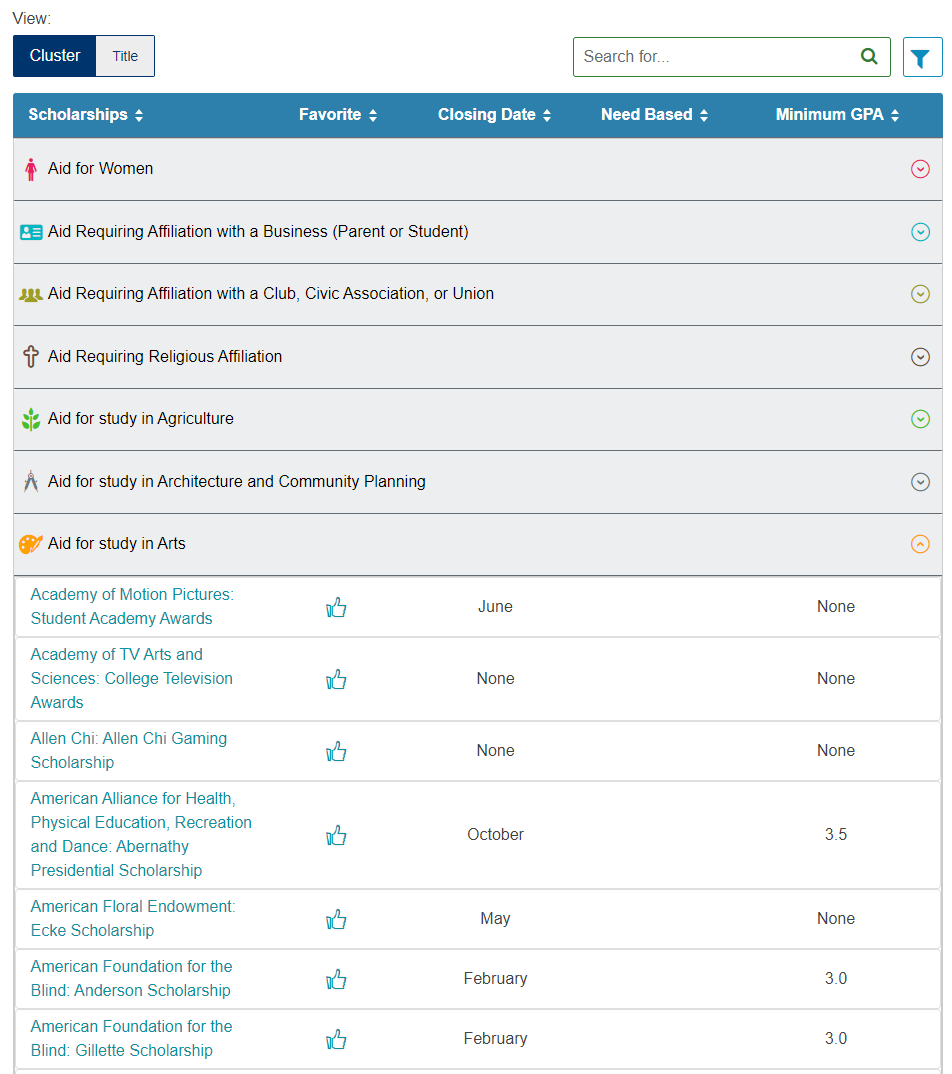 Education
Note:  

Scholarships

By Category
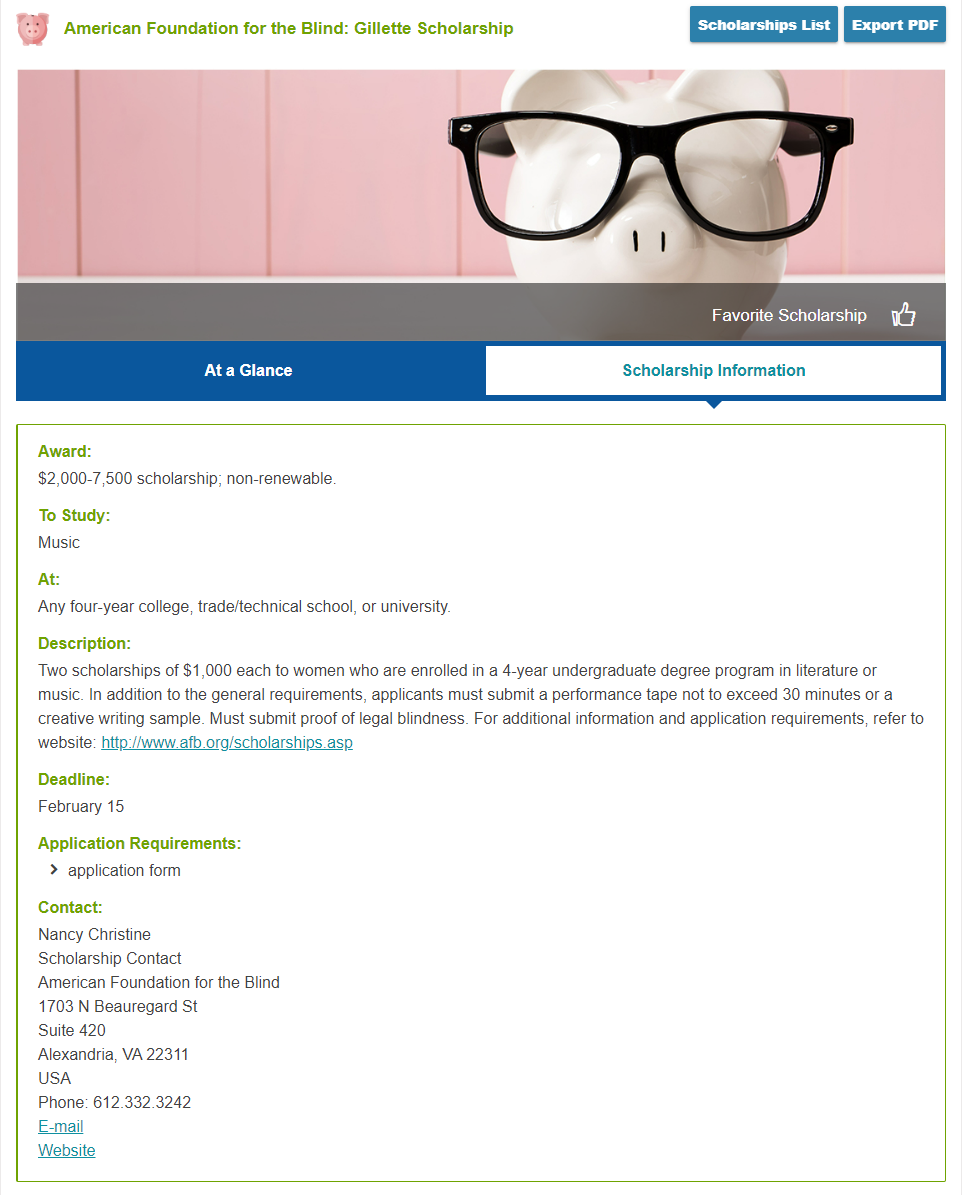 Education
Note:  

Scholarships

By Category
Details
Translation
Contact Information
Email:   MassHireCIS@State.MA.US
Telephone:		617-626-6808

URL:		https://portal.masscis.IntoCareers.org
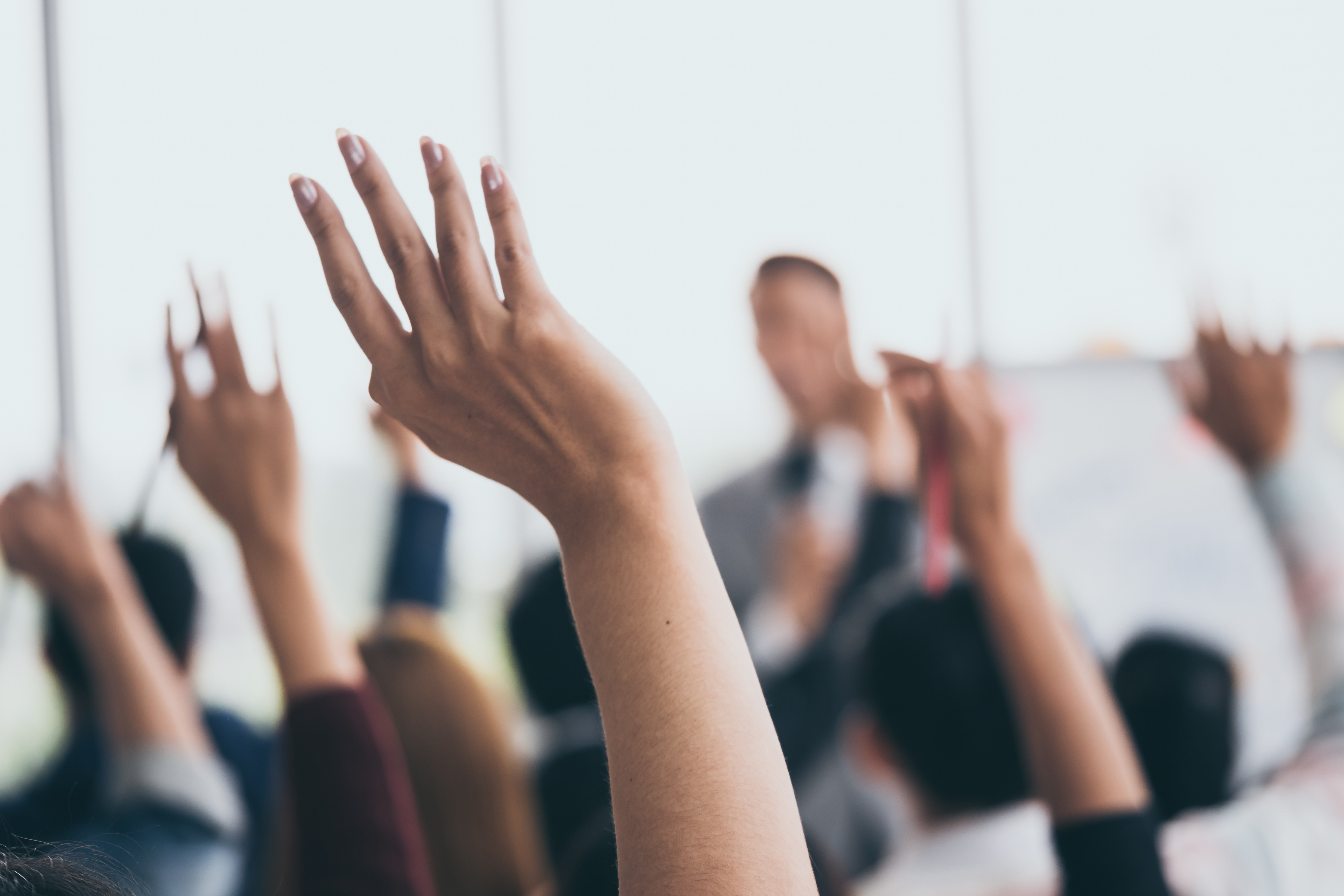 ?
?
?
Questions and Answers
?
?
?
?
?
?
?
?